A Pre-Training Based Personalized
	Dialogue Generation Model with
Persona-sparse Data
AAAI  2020
汇报人：冯雅茹
Open-domain Dialogues are Persona-sparse







	Persona related

	Persona related

Non-persona related

Non-persona related

Non-persona related
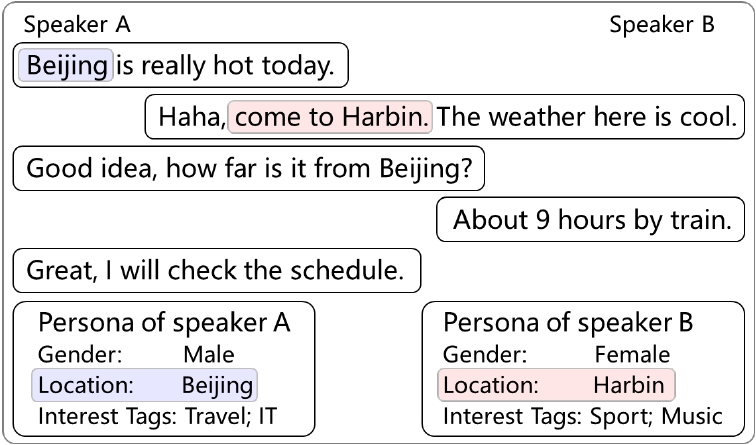 An example dialogue sampled from the PersonalDialog dataset
Problems When Using Persona-dense Data
I need to 
exhibit my
	persona
		ASAP
I need to
exhibit my
		persona
			ASAP
Nice to
meet you
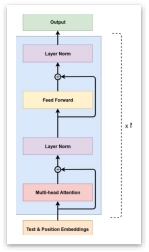 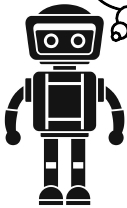 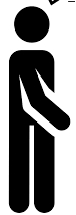 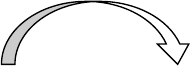 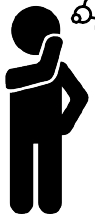 Fine-tune with
	PERSONA-
		CHAT
Pre-trained
	GPT
How PERSONA-CHAT is
	collected
Direct fine-tuning lead to in-coherent responses
Our Contribution
•   A pre-training-based dialogue model that can utilize persona-
sparse dialogue data
•   An attention routing mechanism to control the amount of
persona-related features to exhibit in the response
4
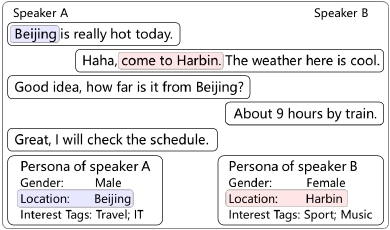 Task Formulization
Inputs:
• Post C
• Responder's persona profile 𝑇:
<k1,v1> , <k2,v2> ,... <kN,vN>
Output:
• Response 𝑌, such that
5
Model: Overview
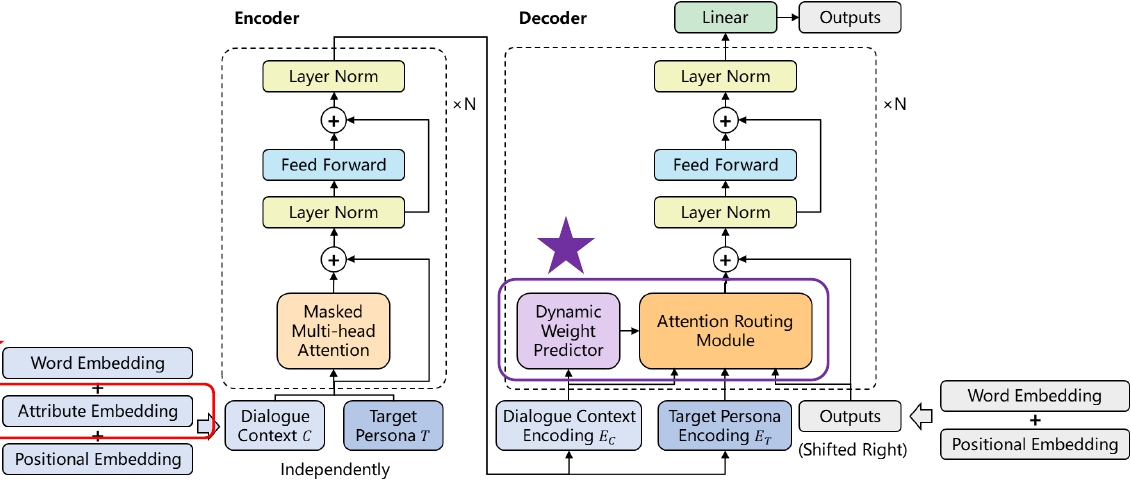 2
1
7
Model: Attribute Embedding























		The input representation of the dialogue context

	The input embedding for each token is the sum of

	1.   A word embedding

	2.   A positional embedding

	3.   Attribute embeddings (Gender embeddings, Location embeddings, Tag embeddings)
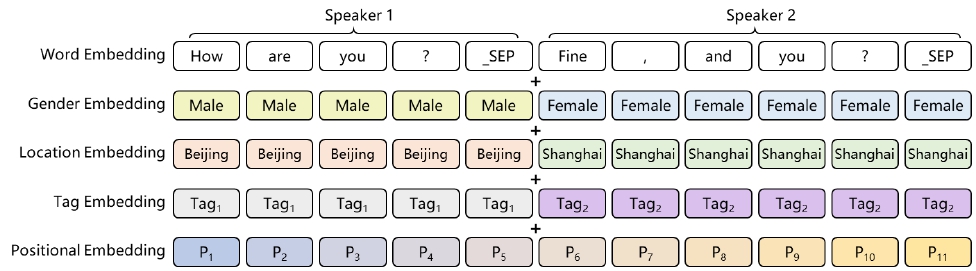 8
Model: Overview
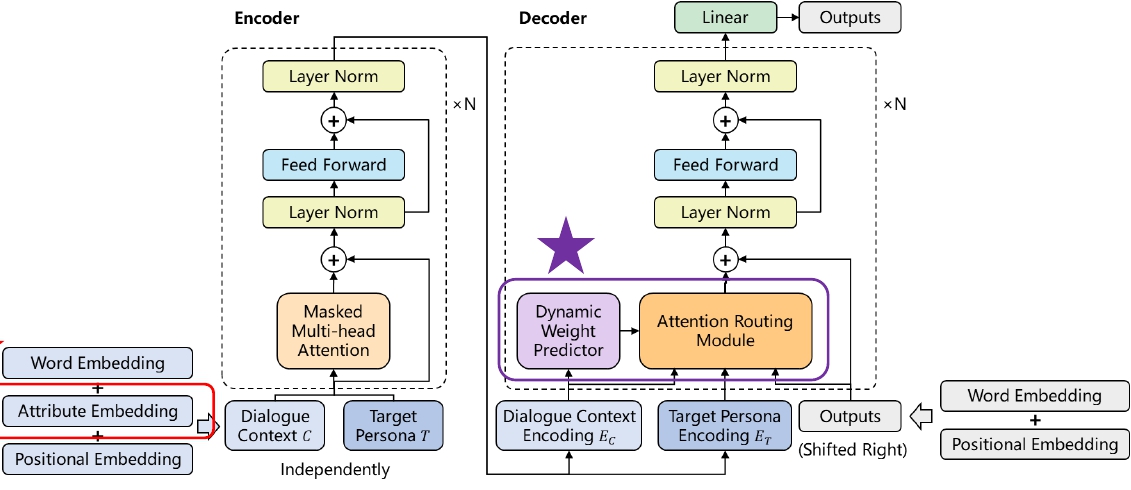 2
1
6
Model: Attention Routing




	Dynamic Weight predictor




	Attention Routes
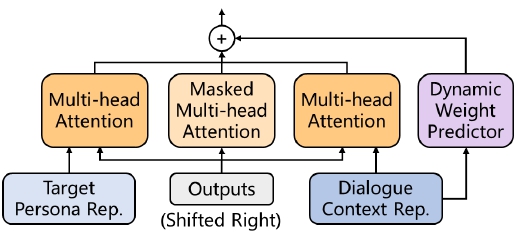 Query   Key   Value
ET                        Eprev                     EC
The weight predictor and three attention routes
Model: Loss and Training



	Loss:
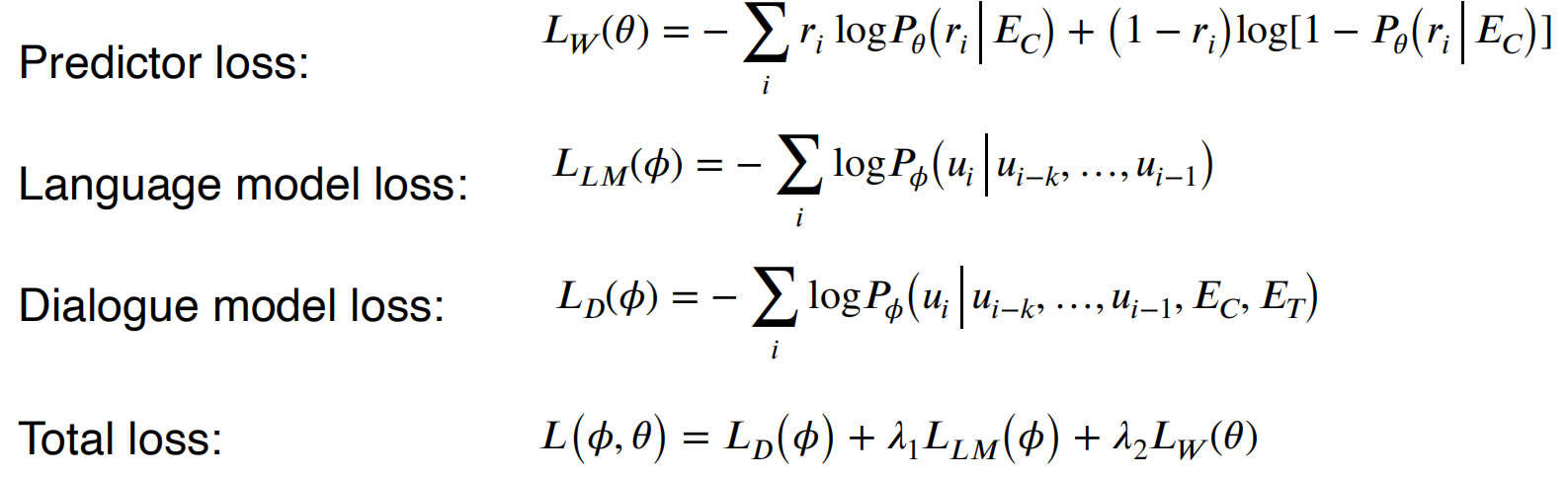 Training:
•

•
The encoder and decoder share a same set of parameters

Parameters are initialized using a pretrained GPT model
12
Dataset: PersonalDialog
1. Three persona attributes were approached (“Gender”, “Location”, and “Interest Tags”)
2. Two test sets are used: random test set and biased test set
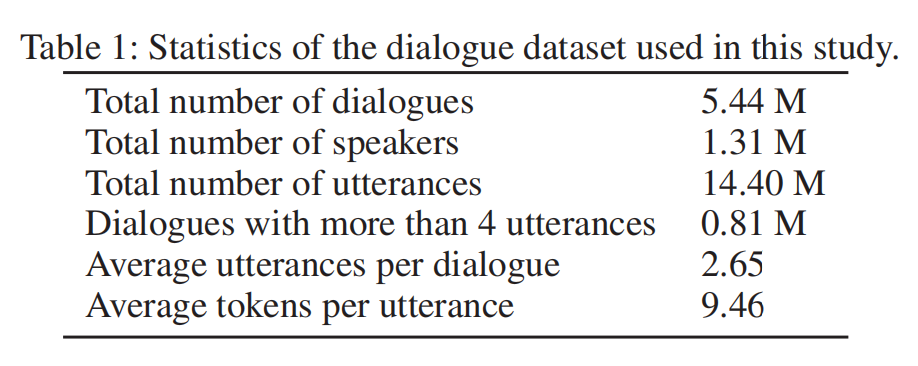 13
Automatic Evaluation
Metric:
(1) Persona Accuracy, (2) BLEU, (3) F1, (4) Distinct
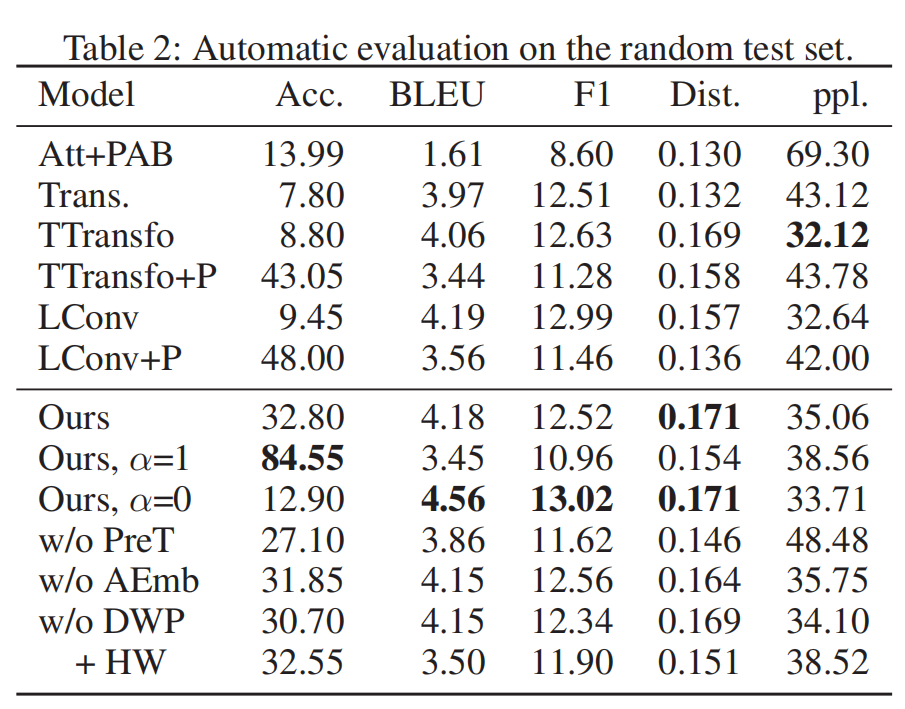 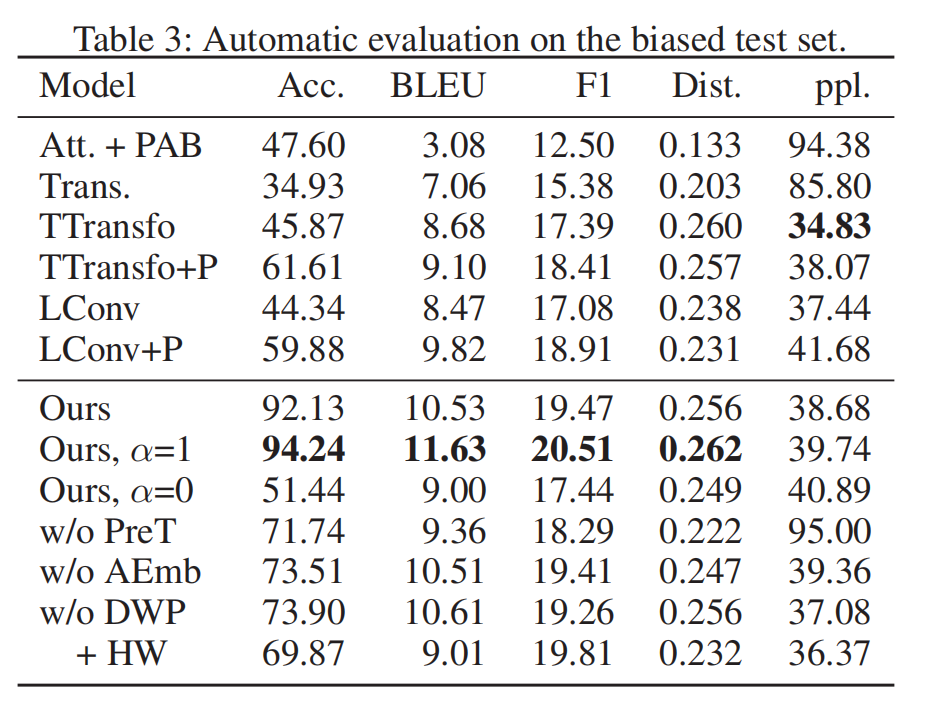 Manual Evaluation
Metric:
(1) Utterance Fluency, (2) Persona Consistency, (3) Context Coherency
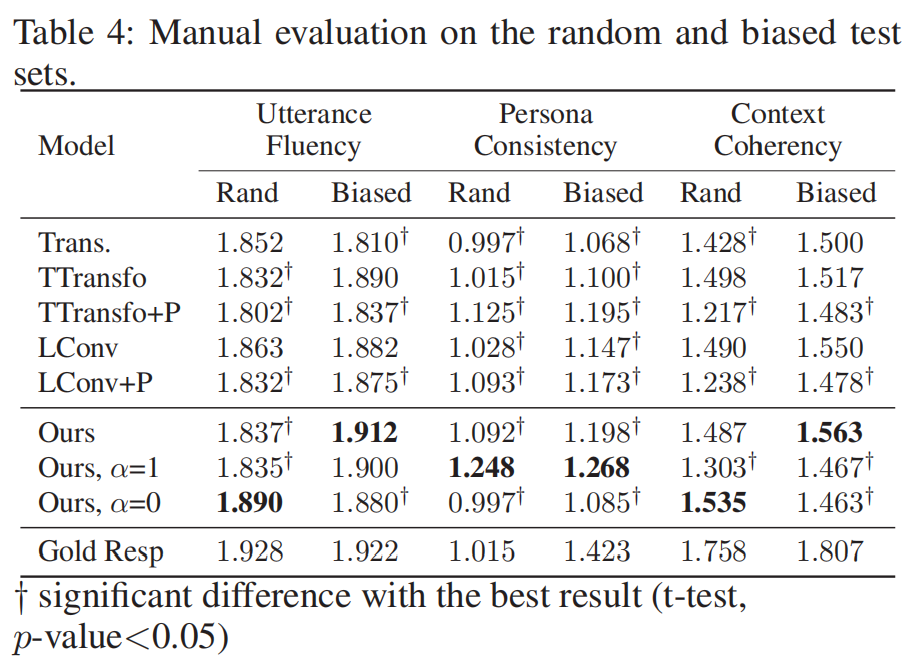 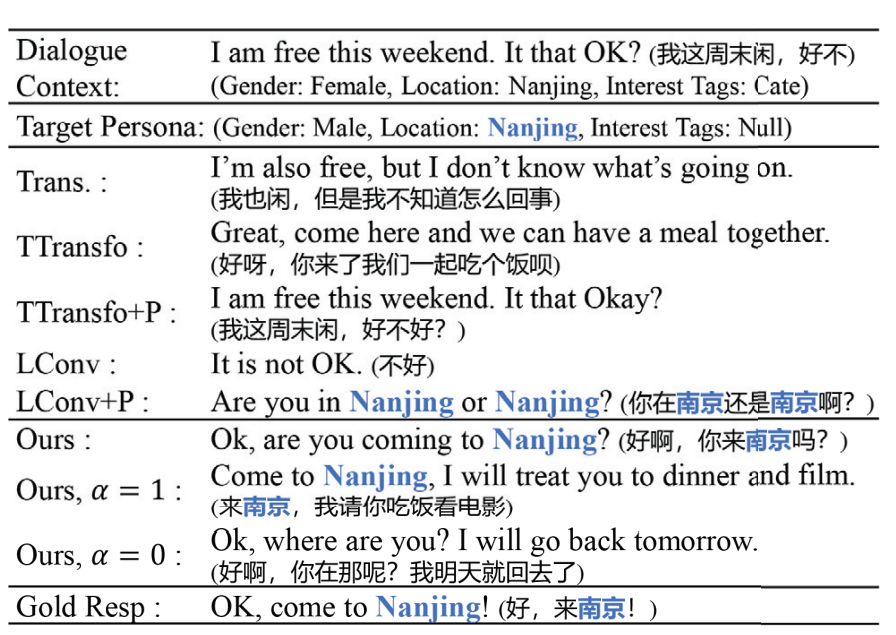 Conclusion
•   Our model can produce coherent and persona-consistent responses
•   The dynamic routing mechanism helps to utilize persona-sparse dialogues
•   There are trade-offs between persona consistency and context coherency
16